Projet provincial d’accompagnement  des enseignants de FGA dans l’implantation du nouveau programme de mathématique en FBD.
MODULE 1
Partie 2 – Différents sens à associer à l’expression «situation-problème»
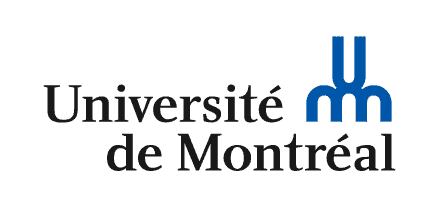 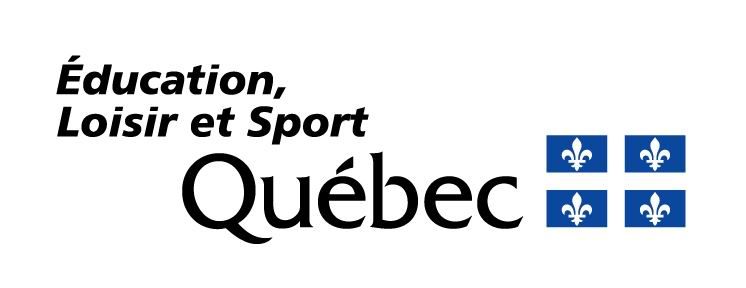 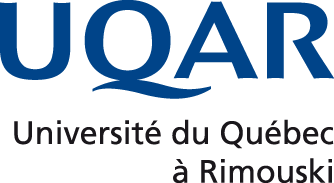 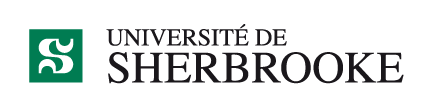 1
Résolution de problèmes
La résolution de problème est au cœur de l’activité mathématique. Elle doit à la fois faire l’objet d’un apprentissage (en tant que processus) et supporter la majorité des démarches d’apprentissage en mathématique (en tant que modalité pédagogique).
2
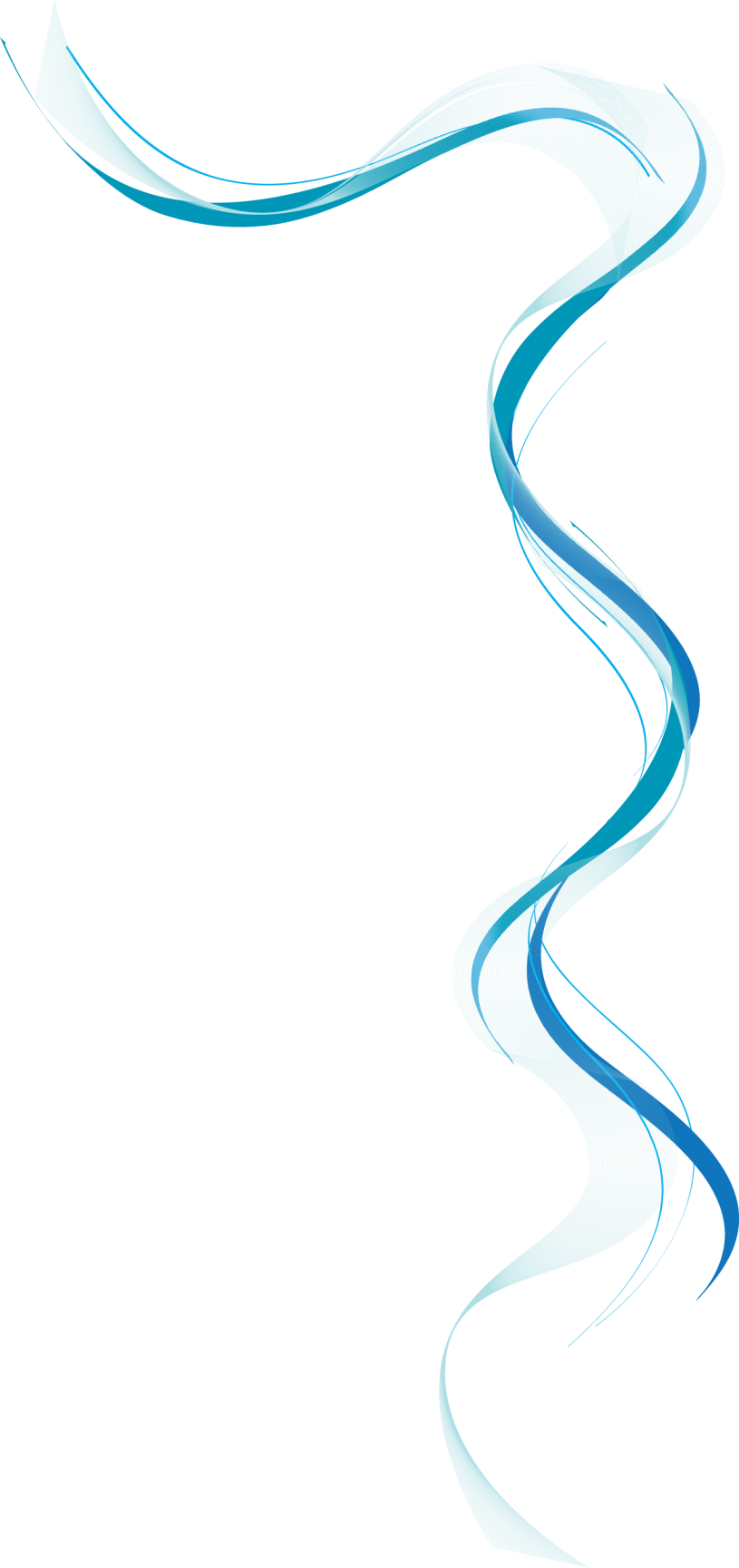 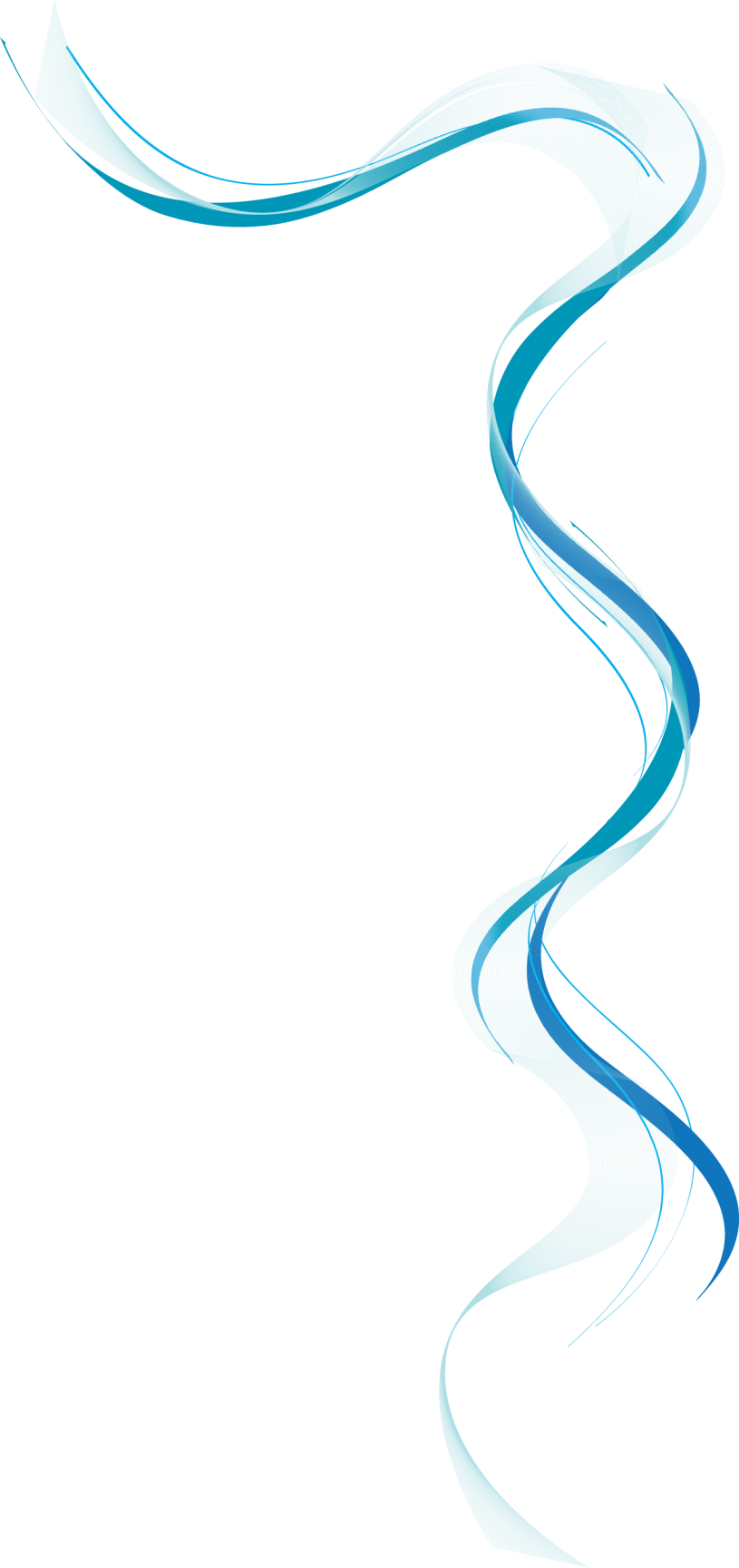 Roegiers. (2003)
3
DISTINCTION ENTRE LES INTENTIONS D’UNE SITUATION D’APPRENTISSAGE
4
PRODUIT NOUVEAU
INTENTION : Introduire un nouveau savoir
Pour tous les problèmes de cette catégorie, l’adulte doit avoir une petite idée du produit visé (produit apparent), il doit pouvoir émettre une hypothèse quand au produit.  On classe dans ce type de problèmes tous ceux qui ont pour fonction d’introduire un concept, une règle, une formule… Dans tous les cas, selon la mise en contexte du problème (contexte purement mathématique, contexte issu de la réalité…), la formulation des questions partagée aux élèves (questions ouvertes ou fermées), le niveau d’accompagnement (plus ou moins dirigé) fourni, on laissera alors plus ou moins de place à l’expression d’un esprit de recherche chez l’adulte.
5
DÉMARCHE NOUVELLE
INTENTIONS : Réinvestir des savoirs (concepts et processus) appris en vue d’enrichir leur application. Investir une ou des stratégies de résolution (décodage, modélisation, vérification, validation, communication) ou travailler la preuve, l’émission de conjectures ou un argumentaire amenant l’adulte à prendre position.
6
[Speaker Notes: Un problème dans lequel l’adulte doit rechercher l’aire d’une surface par combinaison de figures qu’il connaît et dont il peut facilement trouver la formule, ou encore, un problème dans lequel l’adulte doit démontrer la validité d’un énoncé géométrique sont des problèmes dans lesquels la démarche est nouvelle.  On renvoie donc à ce type de problème, tous ceux qui invitent l’adulte à développer de nouvelles démarches de résolution.  De même, l’enseignant pourrait inclure dans cette catégorie les problèmes qu’il propose dans une intention de traiter des manières d’approcher, mais aussi d’être en situation-problème.  On inclut donc ici des apprentissages tels que :
apprendre à formuler convenablement un problème ; 
apprendre à lire correctement un énoncé ; 
apprendre à poser les bonnes questions, à clarifier un objectif ; 
apprendre à être critique par rapport  à une solution (soit qu’un problème est absurde ou qu’il est insoluble par le nombre de contraintes à prendre en compte)]
SITUATION DONT LE CONTEXTE EST NOUVEAU
INTENTION : Multiplier le réinvestissement des savoirs appris, dans des situations nouvelles. La complexité de ces problèmes croit évidemment selon l’étendue des savoirs appris et des raisonnements qui leur sont concomitants à mobiliser.
7
DISTINCTION ENTRE LES INTENTIONS D’UNE SITUATION D’APPRENTISSAGE
ACTIVITÉ 1
8